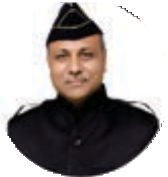 Smart Vehicle
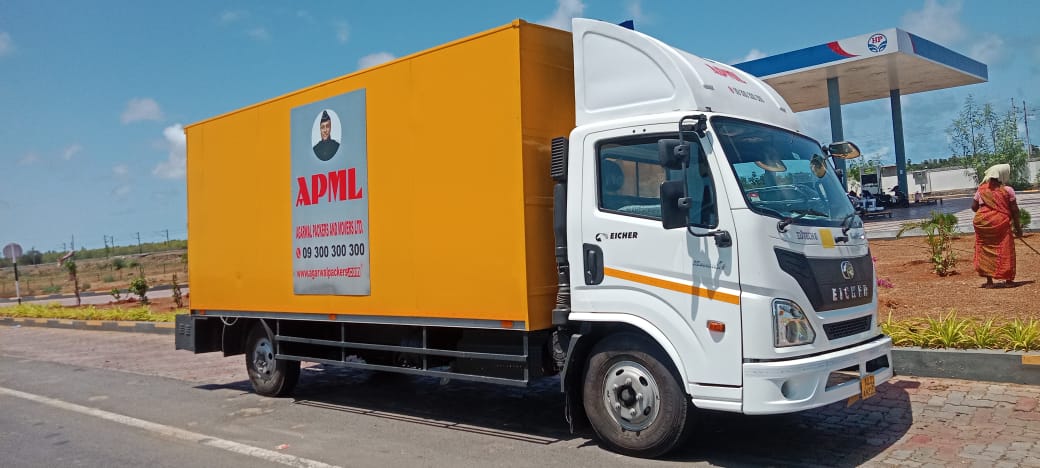 From APML Commercial

Specialized design for:

Auto Parts Goods Carrier
FMCG/ Pharma Goods Carrier
Medical Equipment’s Goods Carrier
And many many more…..
A differentiated cost economic experience
Next  Generation Technology
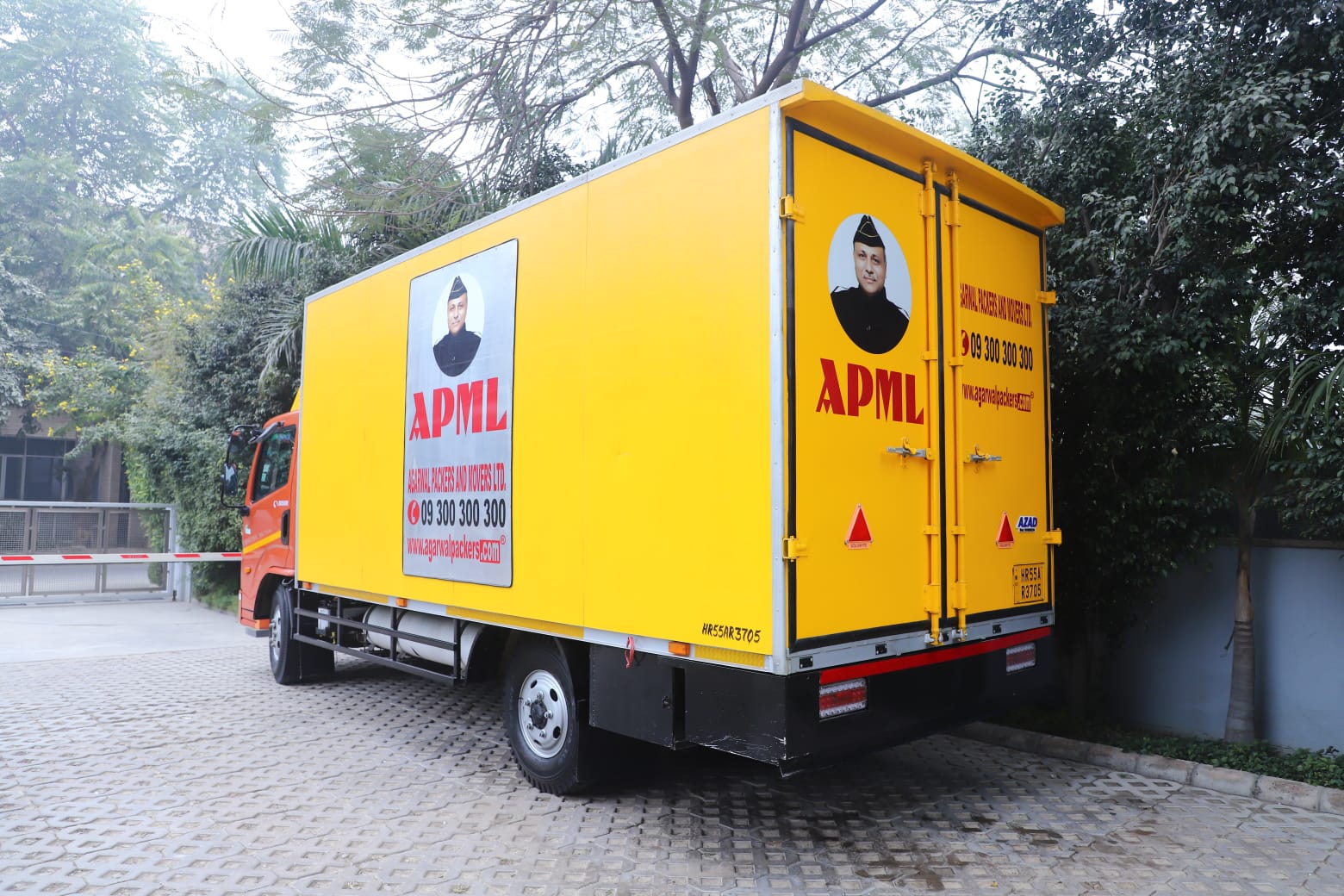 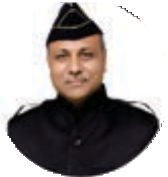 Smart Vehicle
A new benchmark in Transportation
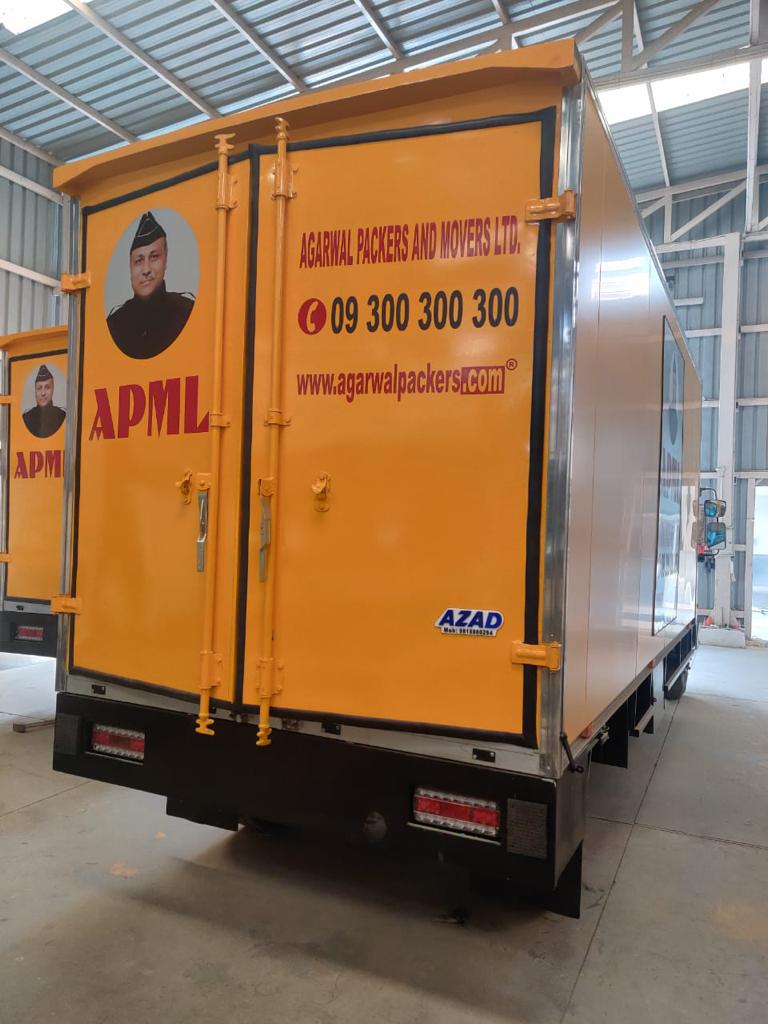 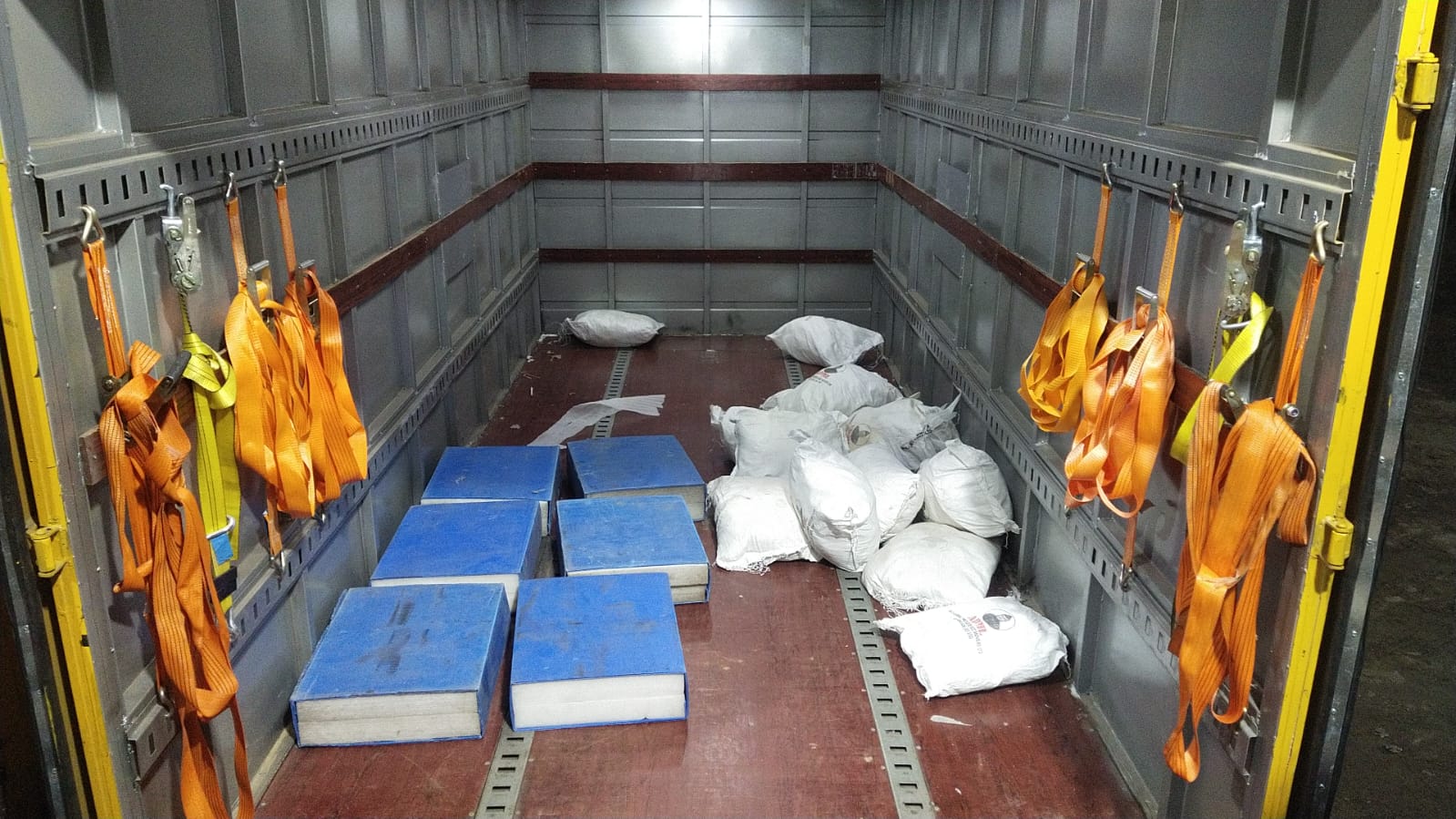 BS VI CV Technology
WHY SMART VEHICLE ?
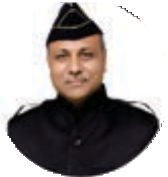 IN-BUILT FEATURES
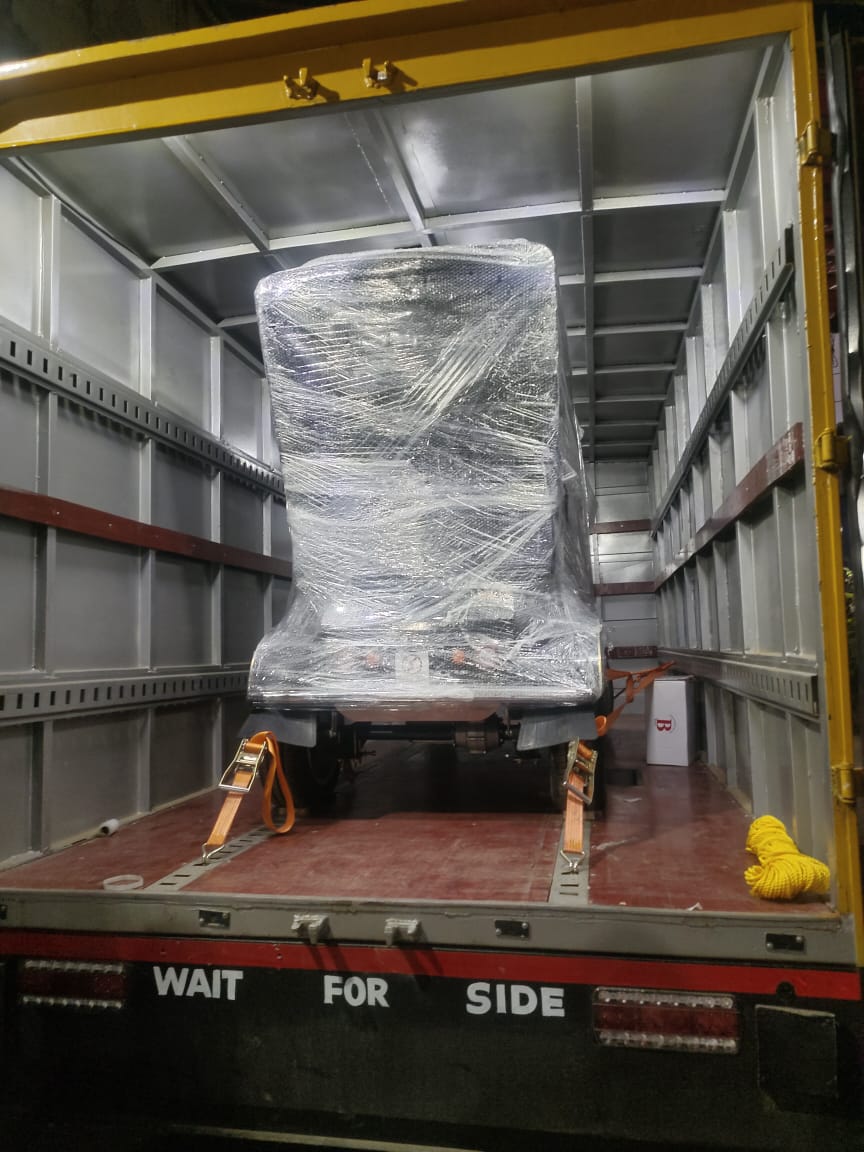 SAFETY BELTS
Secured Transportation: Goods are tightly fastened. Thus, reducing damage risk
Prevents dis-location of Goods
Prevention of cargo shift during transit, ensuring  stability and safety.
Enhanced satisfaction through safe and damage-free deliveries
LED LIGHTS INSIDE
Improved visibility and illumination for nighttime operations.
Increased safety for drivers and cargo
Enhanced and unique appearance.
Also, no “no- entry” hassles
SMART VEHICLE- VEHICLE DIMENSIONS
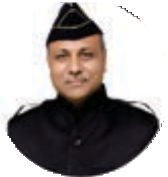 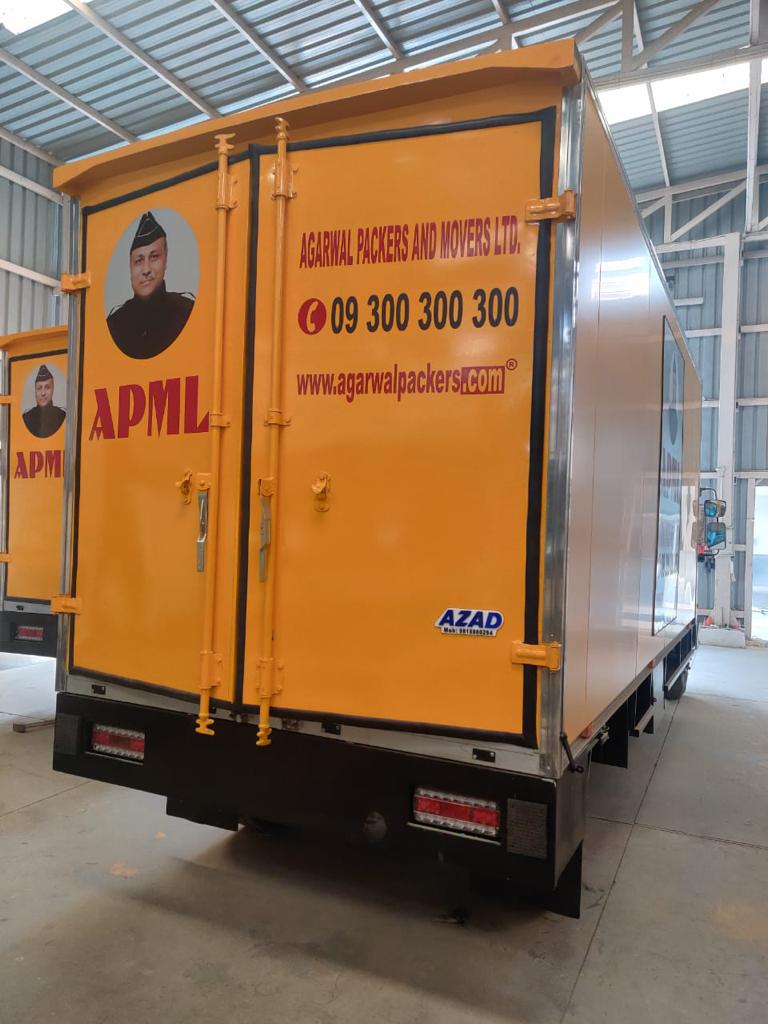 APML’s innovative spirit has led to the creation of 17 FT & 12 FT SMART VEHICLE CONTAINER that redefines the transport industry standard. 
Introducing next- generation trucking technology
APML 17 FEET SMART VEHICLES ARE DESIGNED TO CARRY LOADS UPTO 3.5 TONS
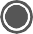 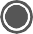 12 FT.
17 FT.
12 FT. SMART VEHICLE CONTAINER
17 FT. SMART VEHICLE CONTAINER
Dimensions :
Capacity :
Dimensions :
Capacity :
Length - 17 Feet
Length - 12 Feet
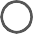 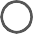 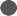 1.8 MT
3.5 MT
Width - 7 Feet
Width - 7 Feet
Height - 7 Feet
Height - 7 Feet
SUCCESS STORIES OF SMART VEHICLE TRIALS
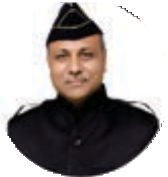 CANON INDIA P LTD.
GURGAON TO SRINAGAR  &  BHIWANDI TO HYDERABAD
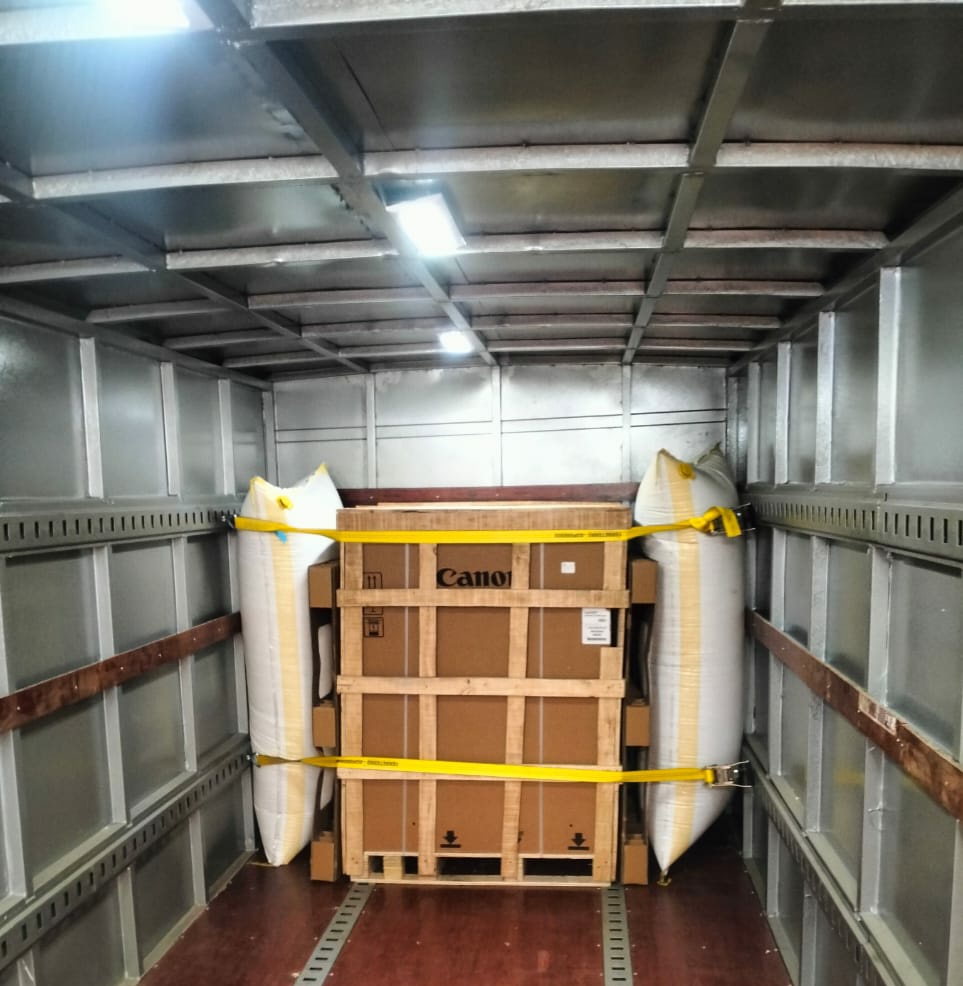 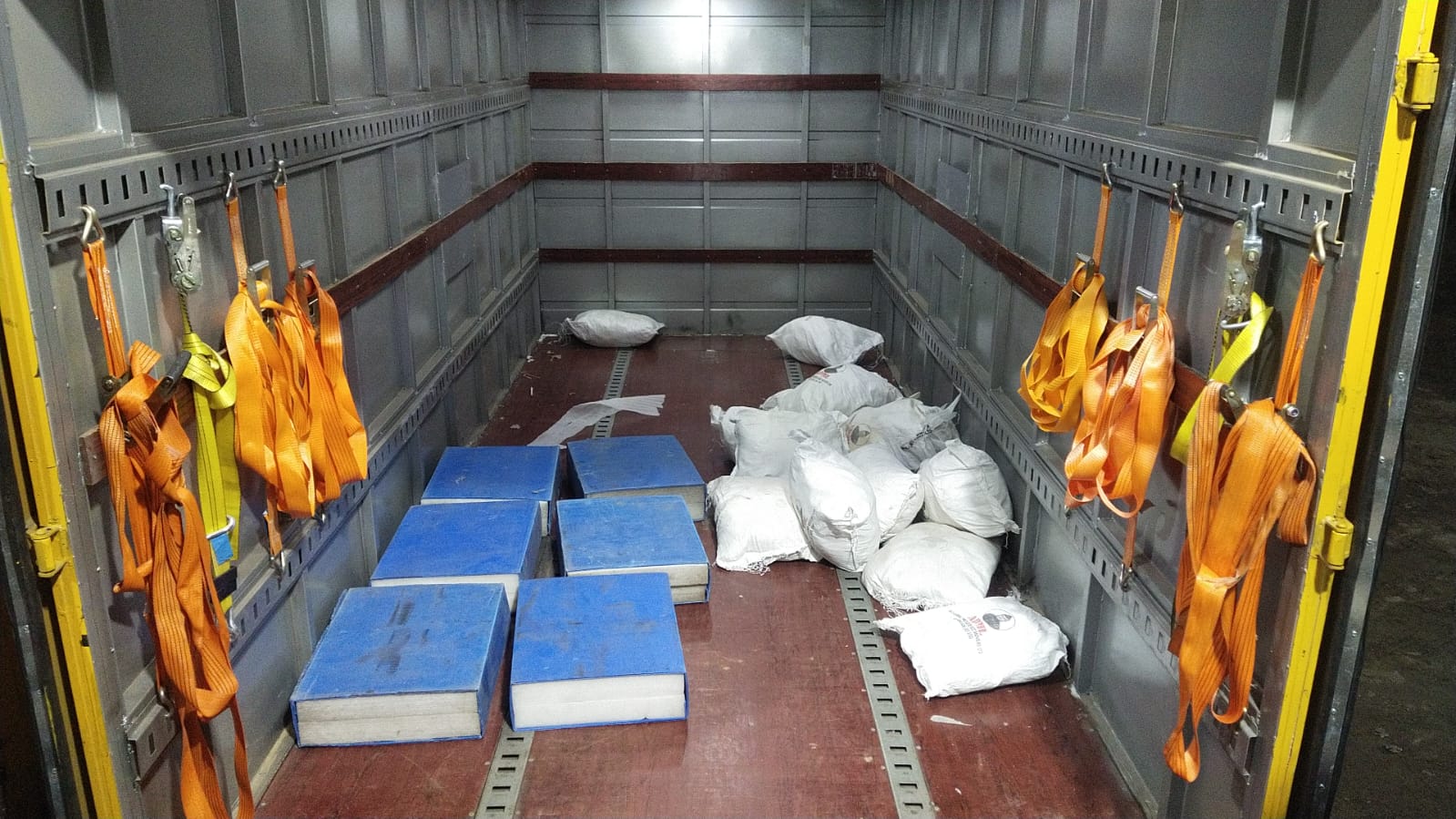 Ideal for transporting compact shipments and handling small loads of less than 20FT.

Approx. 300 boxes delivered in Hyderabad.  

Ensuring in-transit safety and stability through safety belts.
OBSERVATIONS & ADVANTAGES
SUCCESS STORIES OF SMART VEHICLE TRIALS
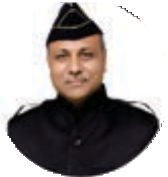 GODFREY PHILLIPS INDIA LTD. - GHAZIABAD TO JALANDHAR
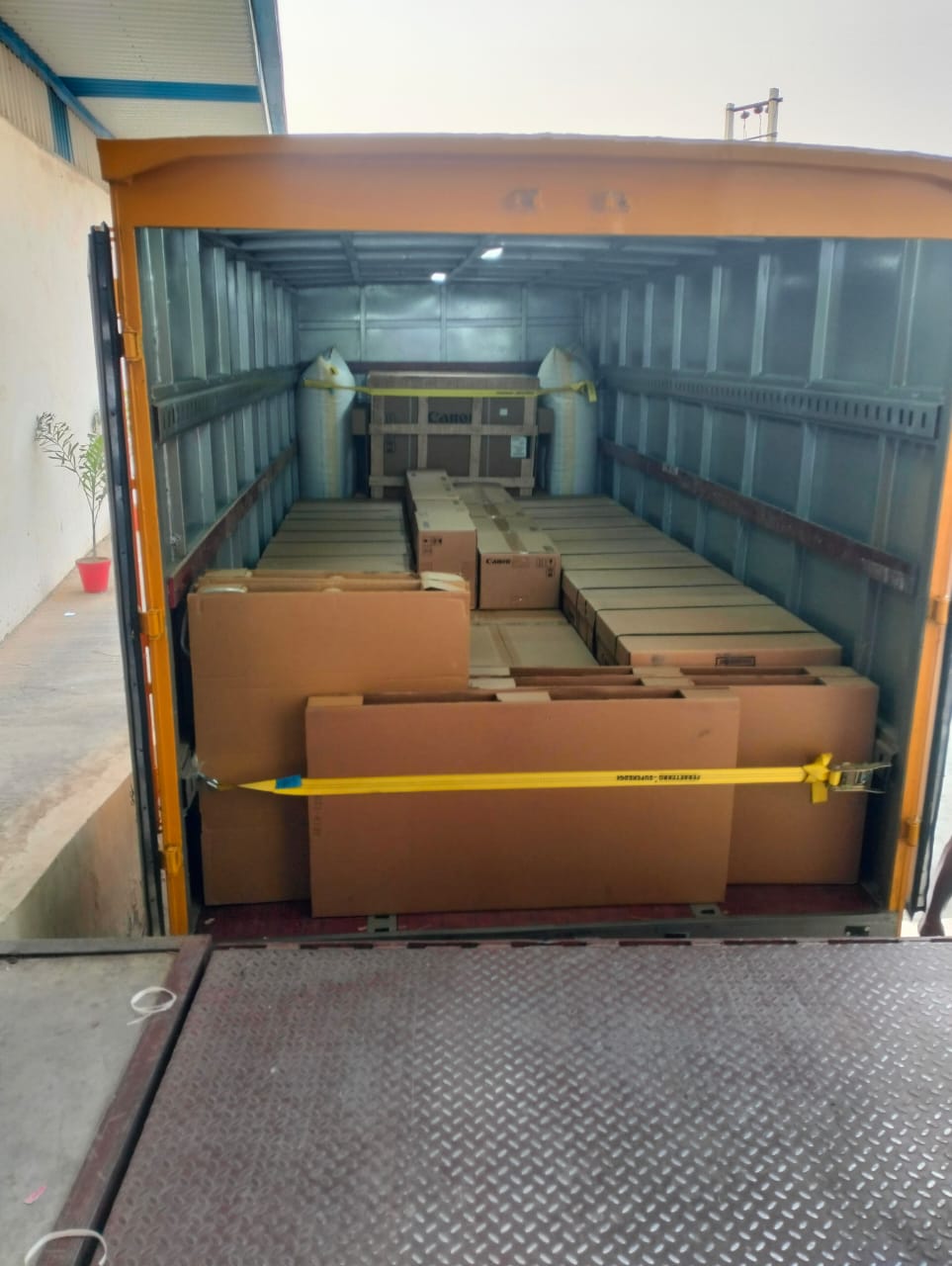 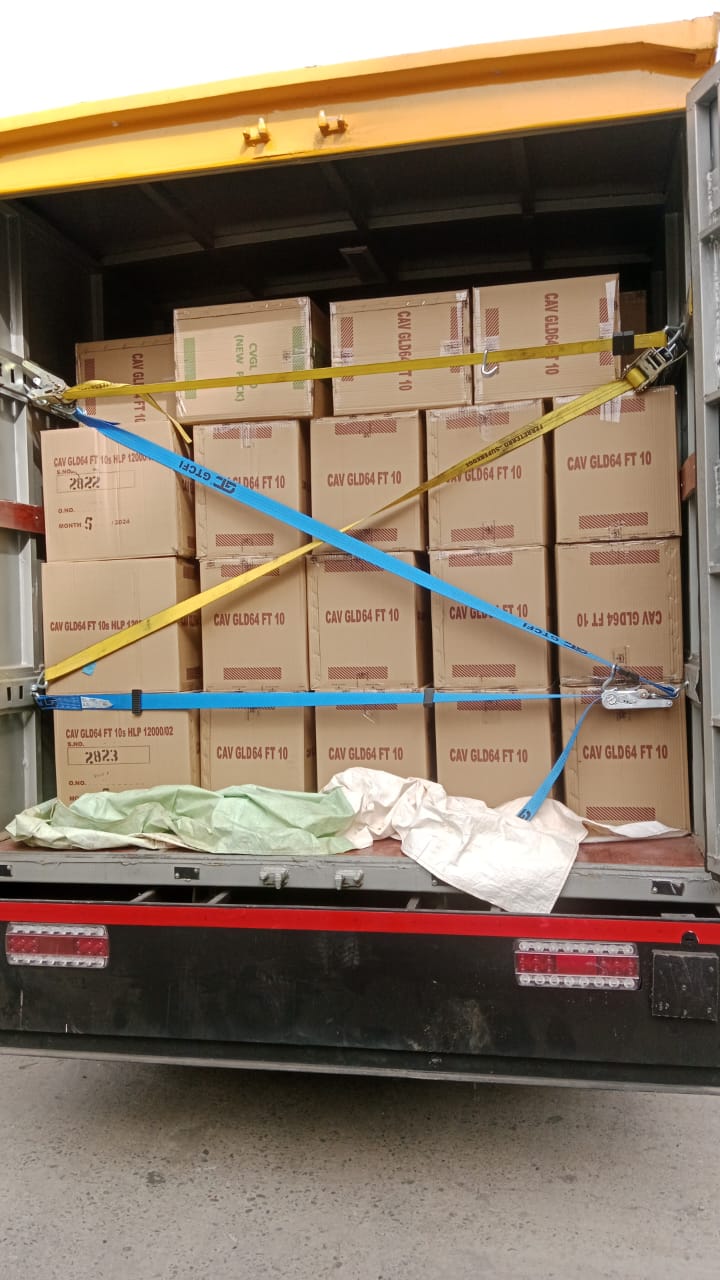 OBSERVATIONS & ADVANTAGES
Ideal for transporting compact shipments and handling small loads of less than 20FT.

210 boxes shipped to Jalandhar.  

Ensuring in-transit safety and stability through safety belts
ACCESSORIES THAT MAKE SMART VEHICLE “SMART”
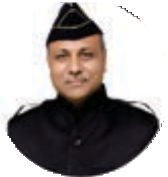 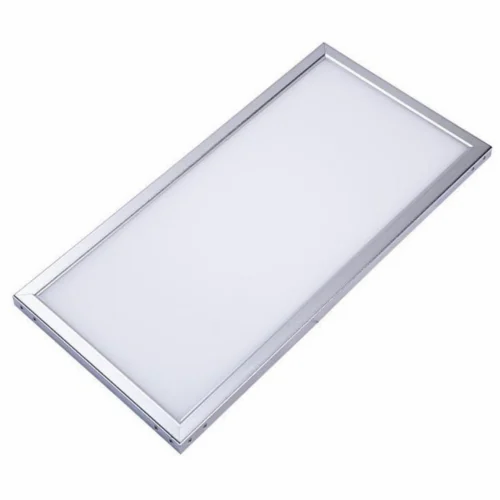 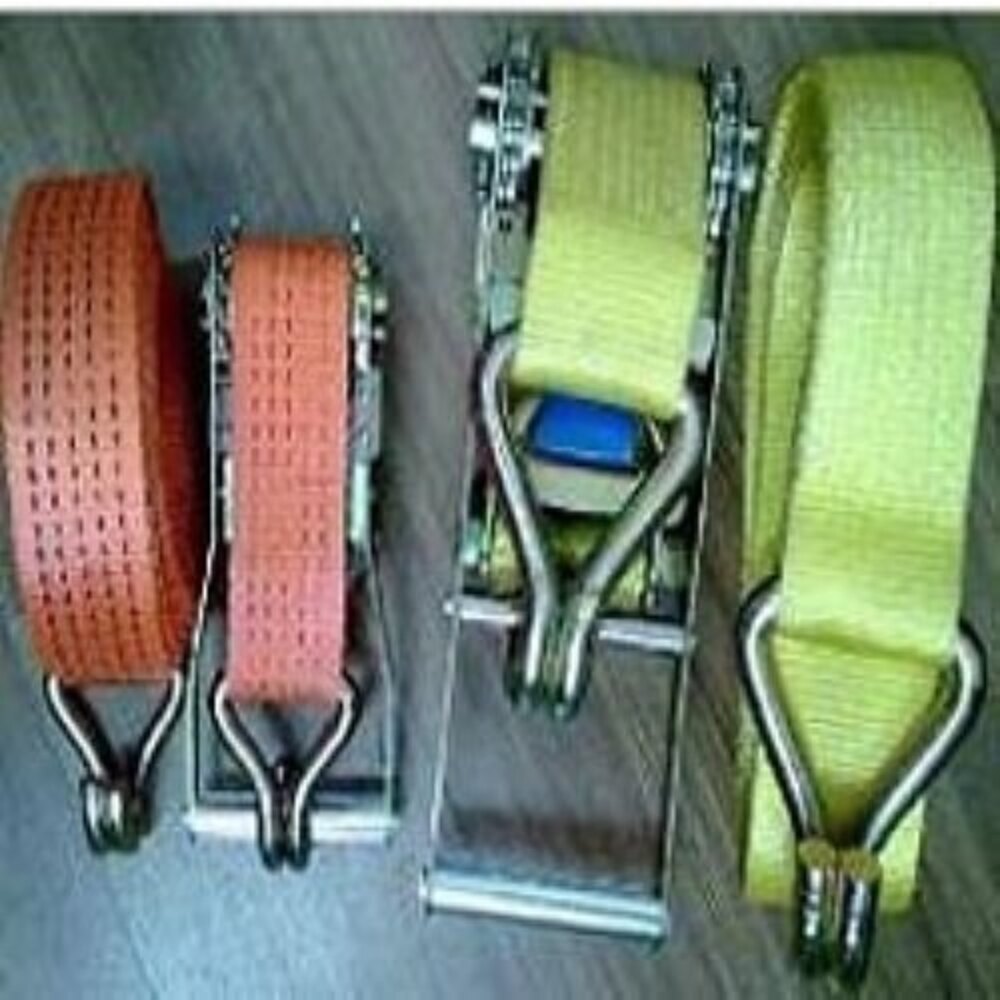 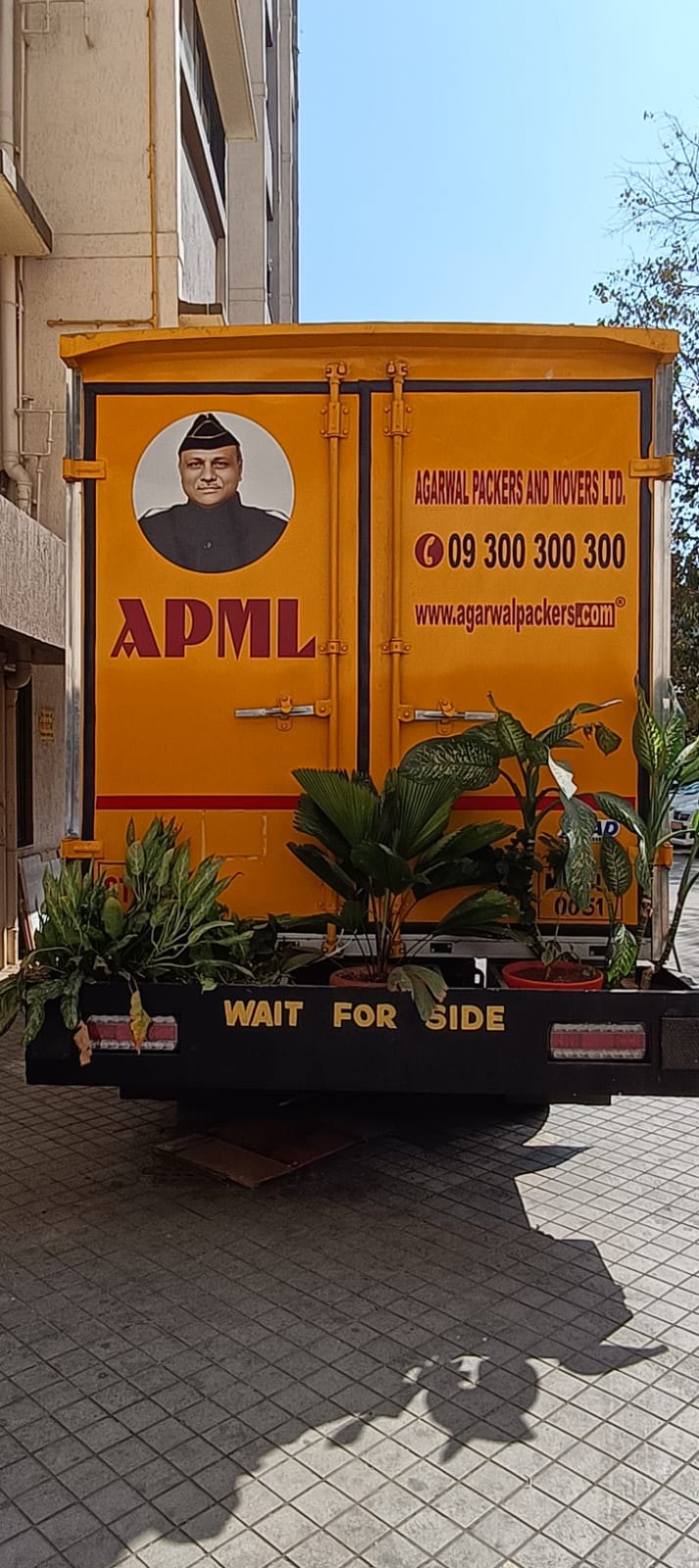 In-built LED Lights for night time loading and visibility.
Storage compartment for small utilities as Cushion bags, Spare parts etc.
Safety belts to prevent in-transit goods movements & also prevents de-shaping.
FEATURES THAT MAKE SMART VEHICLE “SMART”
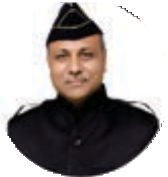 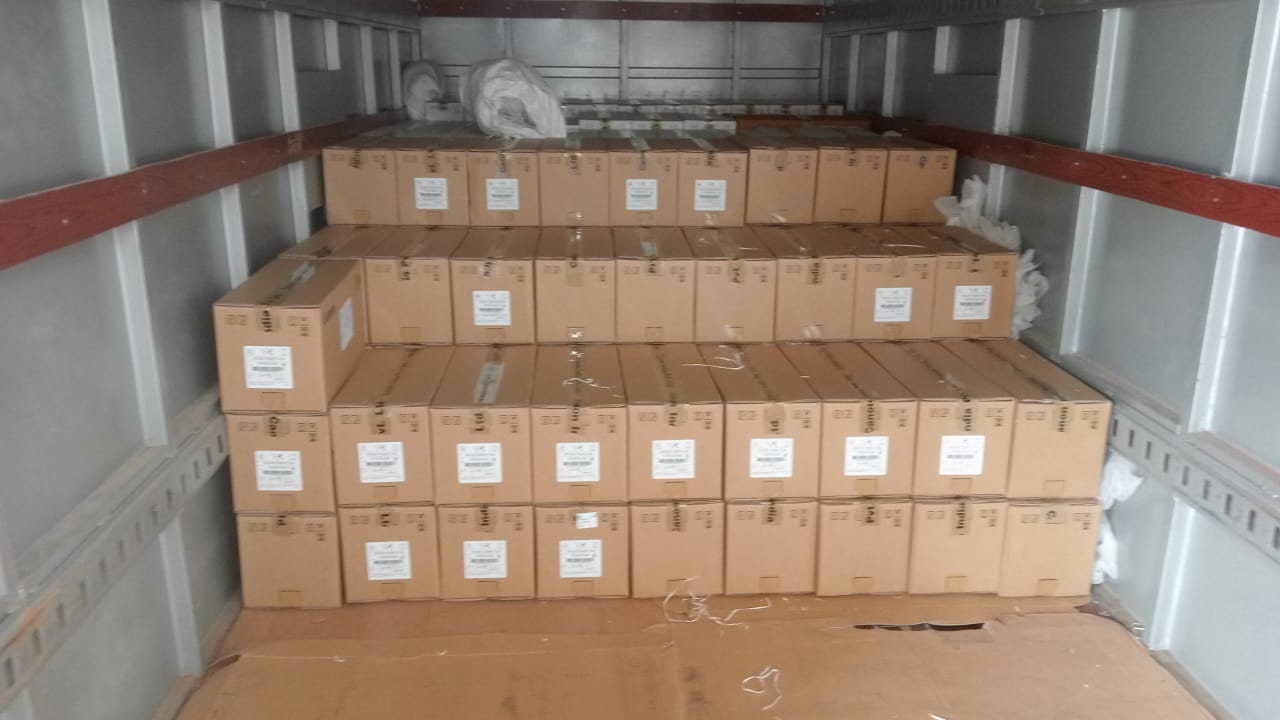 SMART FEATURES
COMPACT
ZERO DAMAGE
ZERO TRANSHIPMENT
WATERPROOF
NO RIGHT TO LEFT DISPLACEMENT OF GOODS
DIRECT POINT TO POINT MOVEMENT
CAN ENTER INTO NARROW LANES
VERY VERY ECONOMICAL
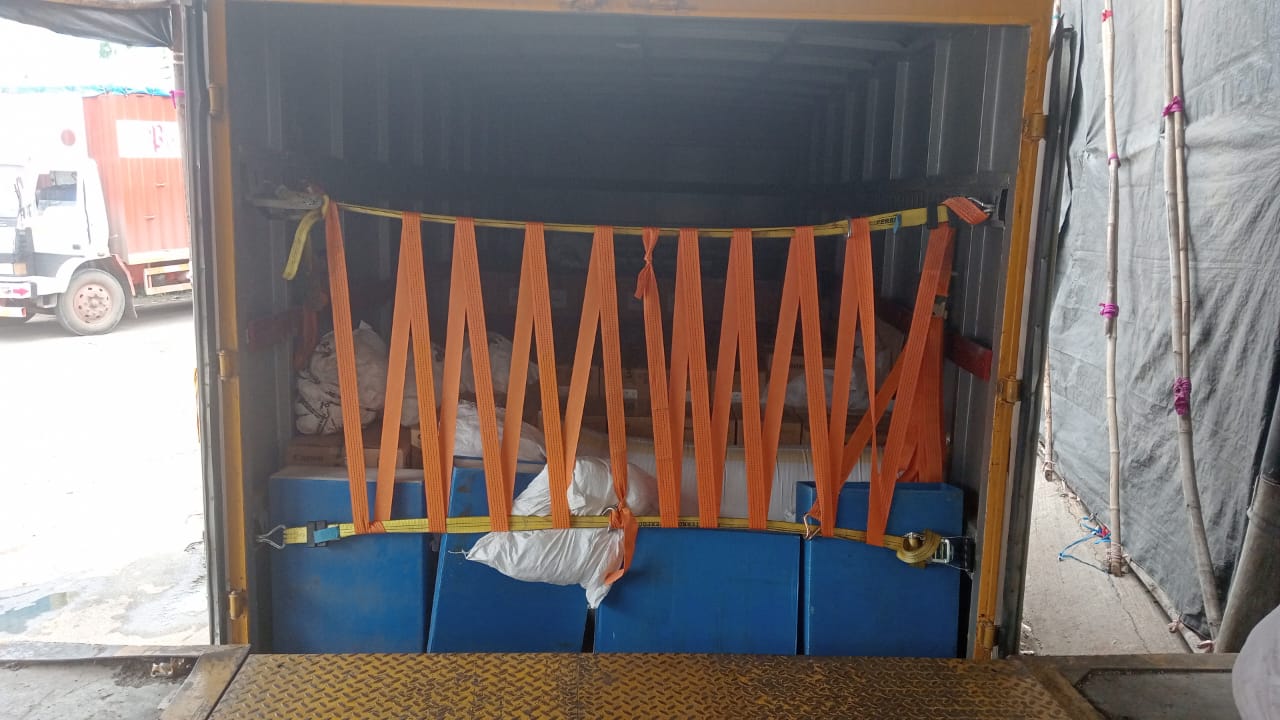 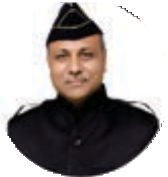 We partner prosperity THANK YOU